PMS 343 Green
PMS 343 Green
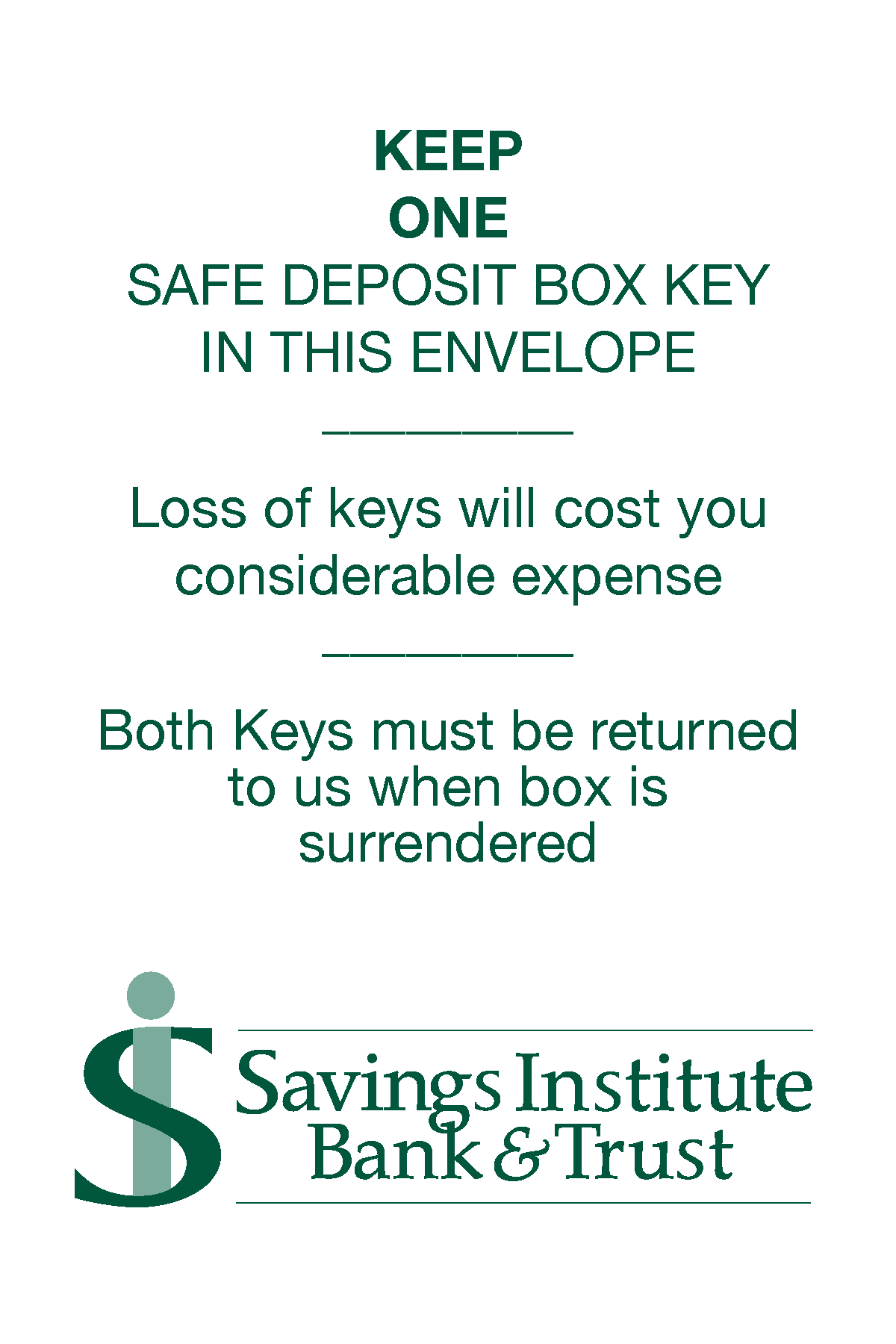 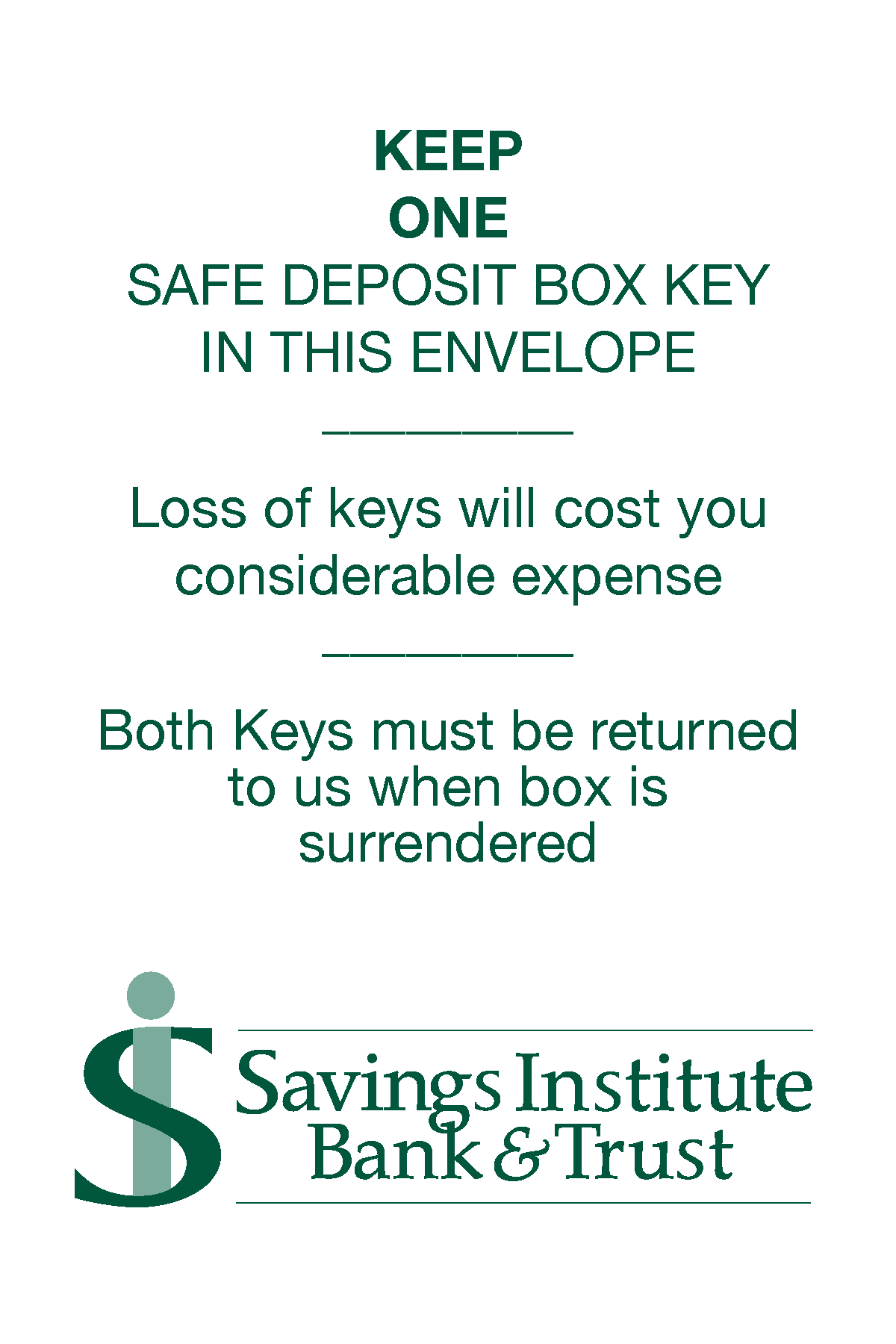 # 372
# 372
PMS 343 Green
PMS 343 Green
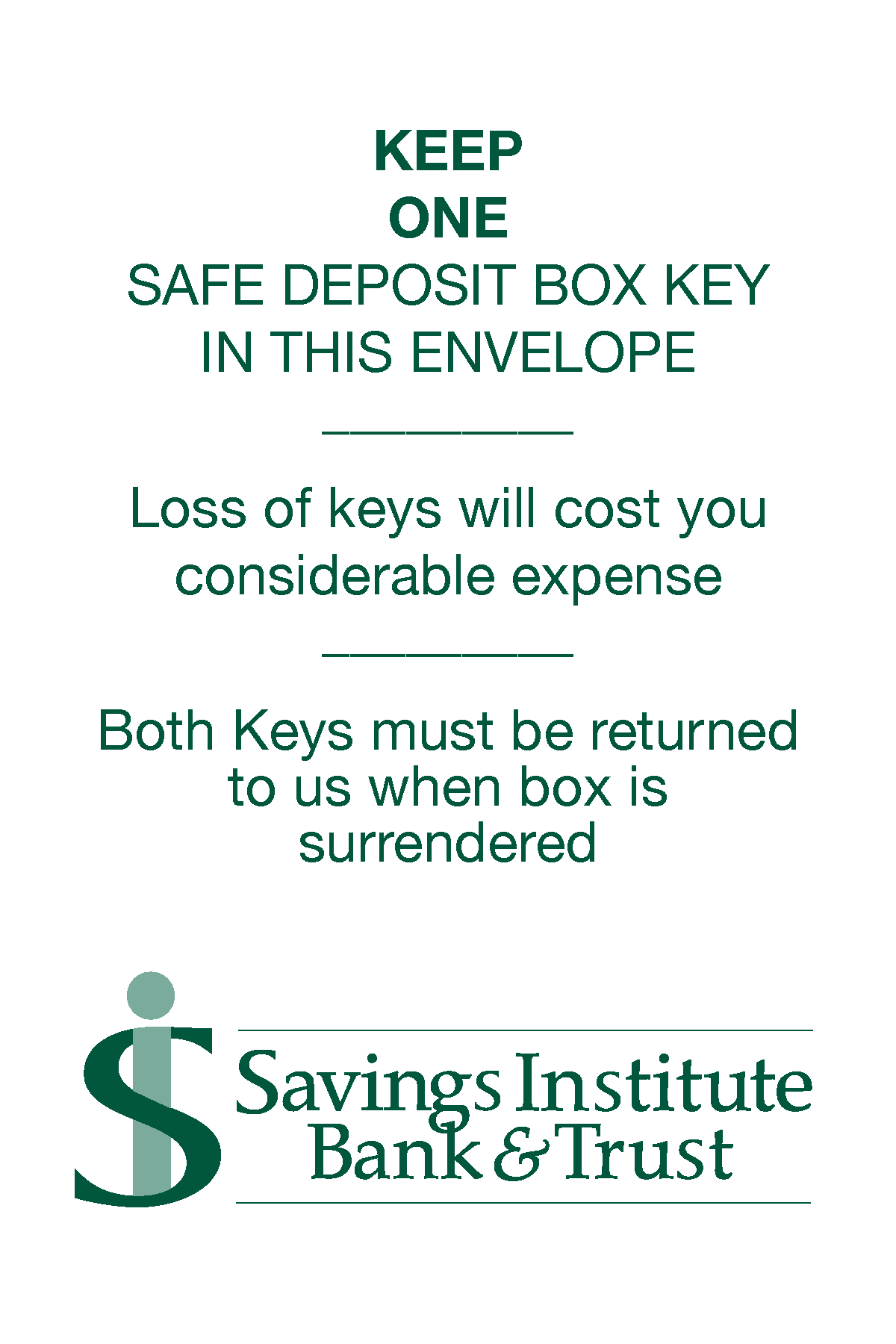 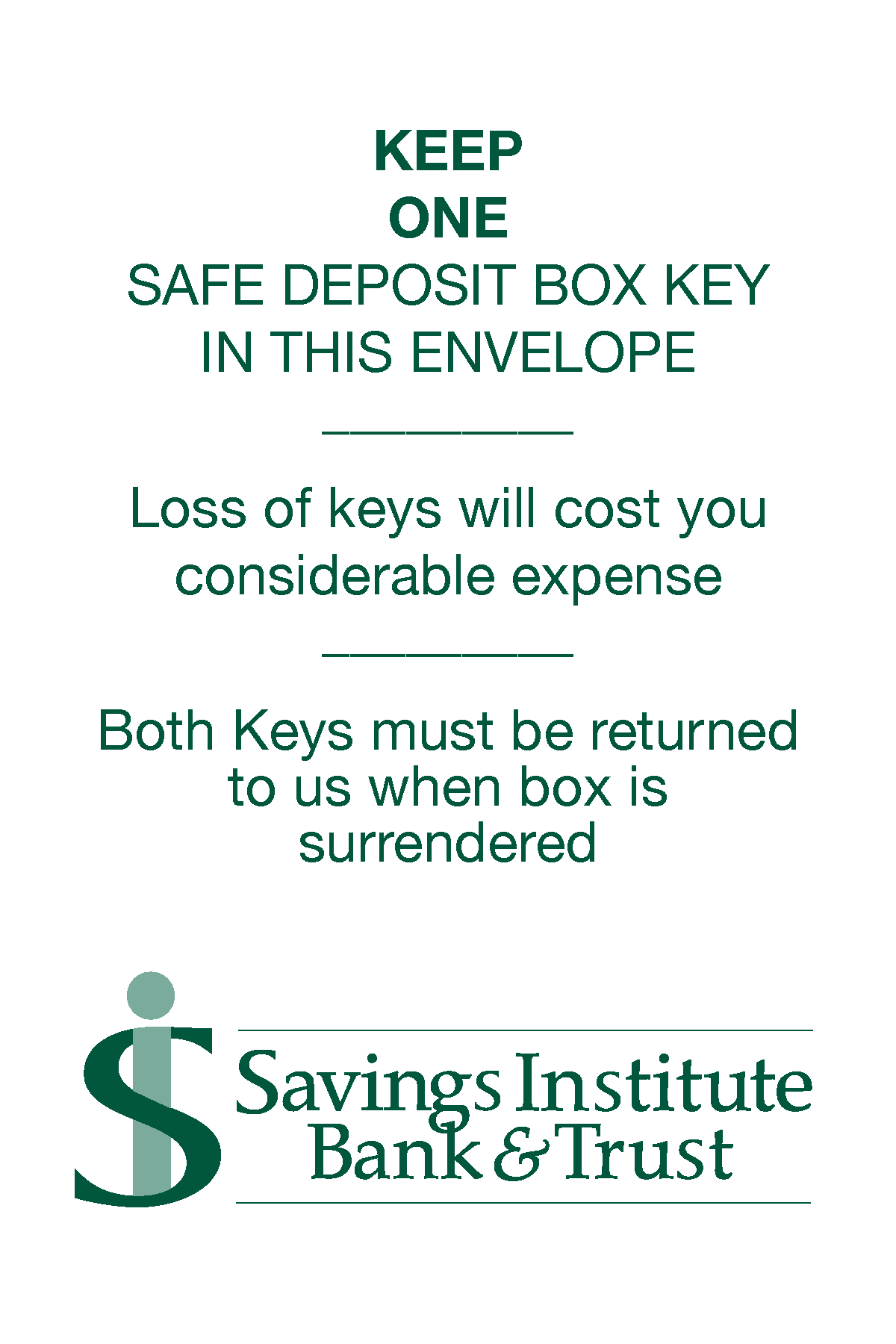 # 372
# 372